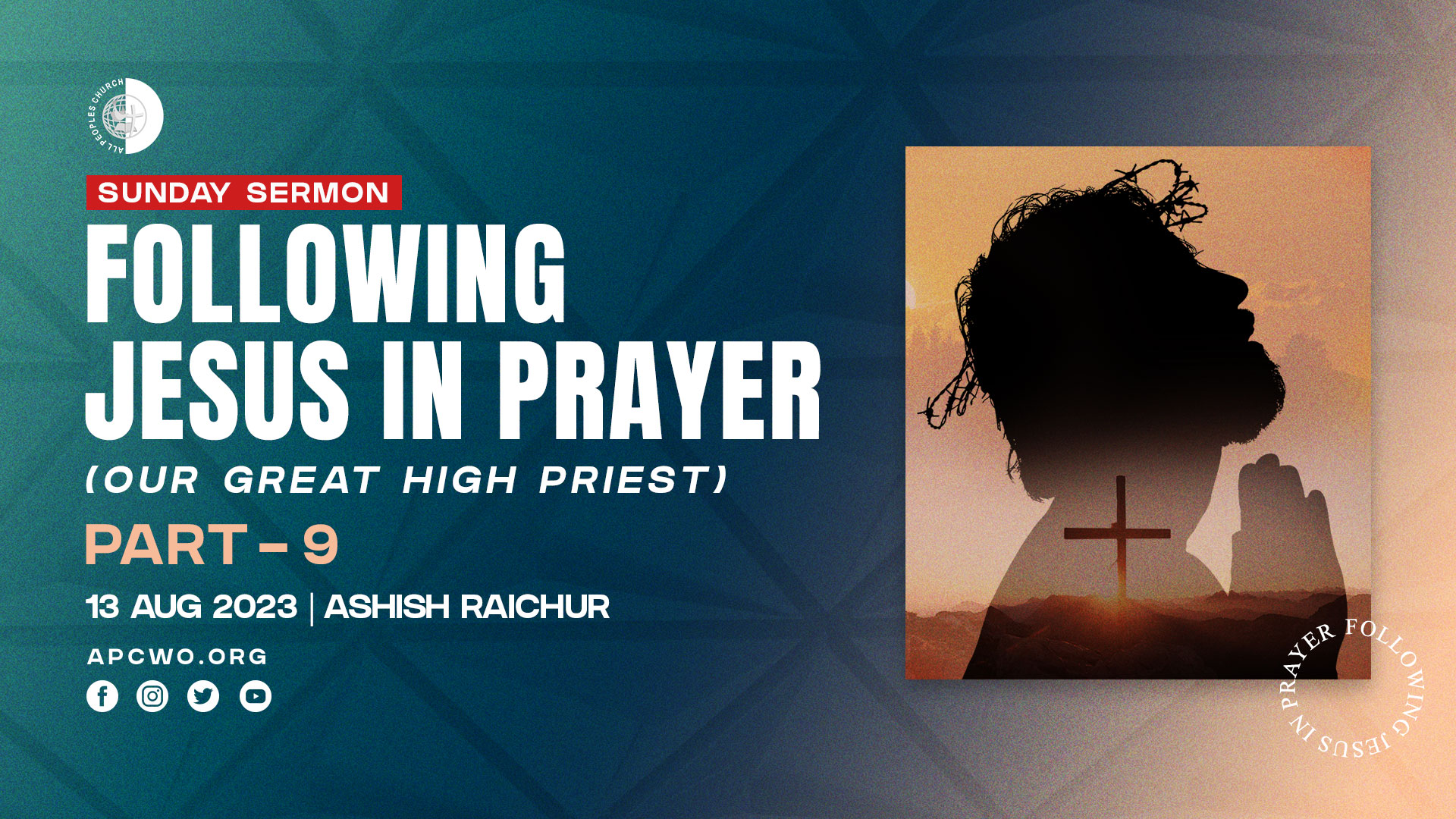 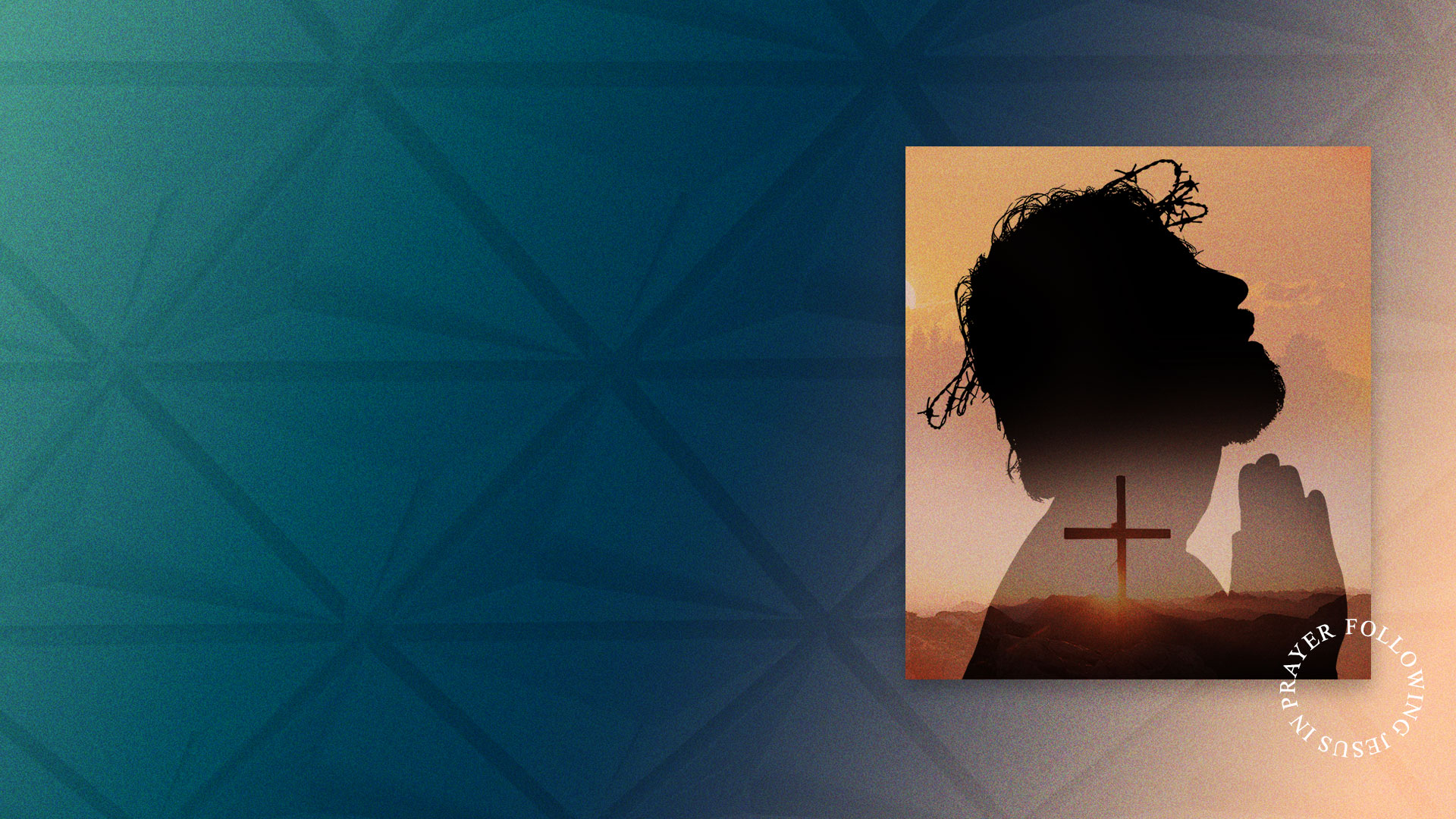 HE DECLARES US FREE OF CONDEMNATION.
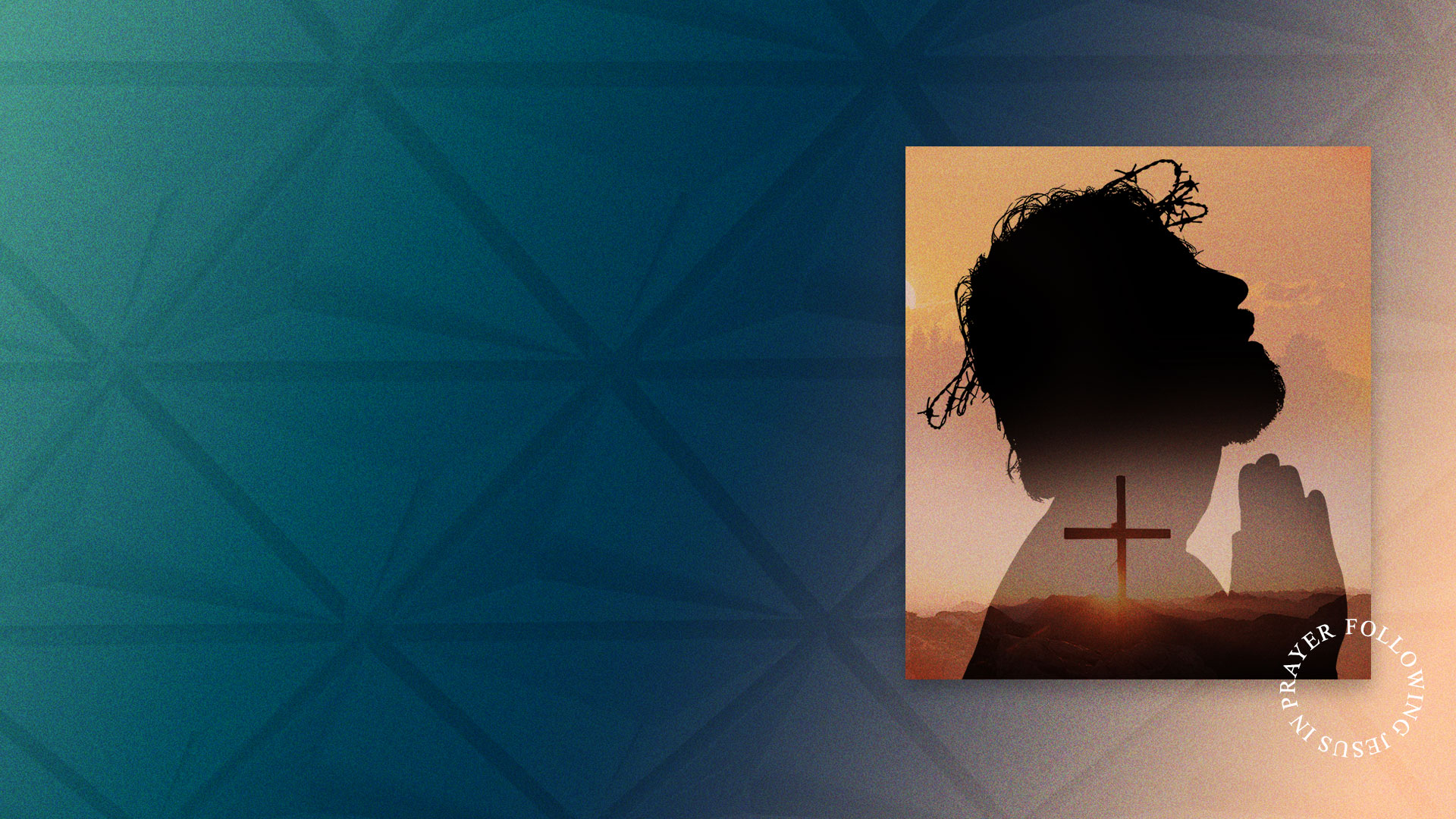 Romans 8:34  
Who is he who condemns? It is Christ who died, and furthermore is also risen, who is even at the right hand of God, who also makes intercession for us.
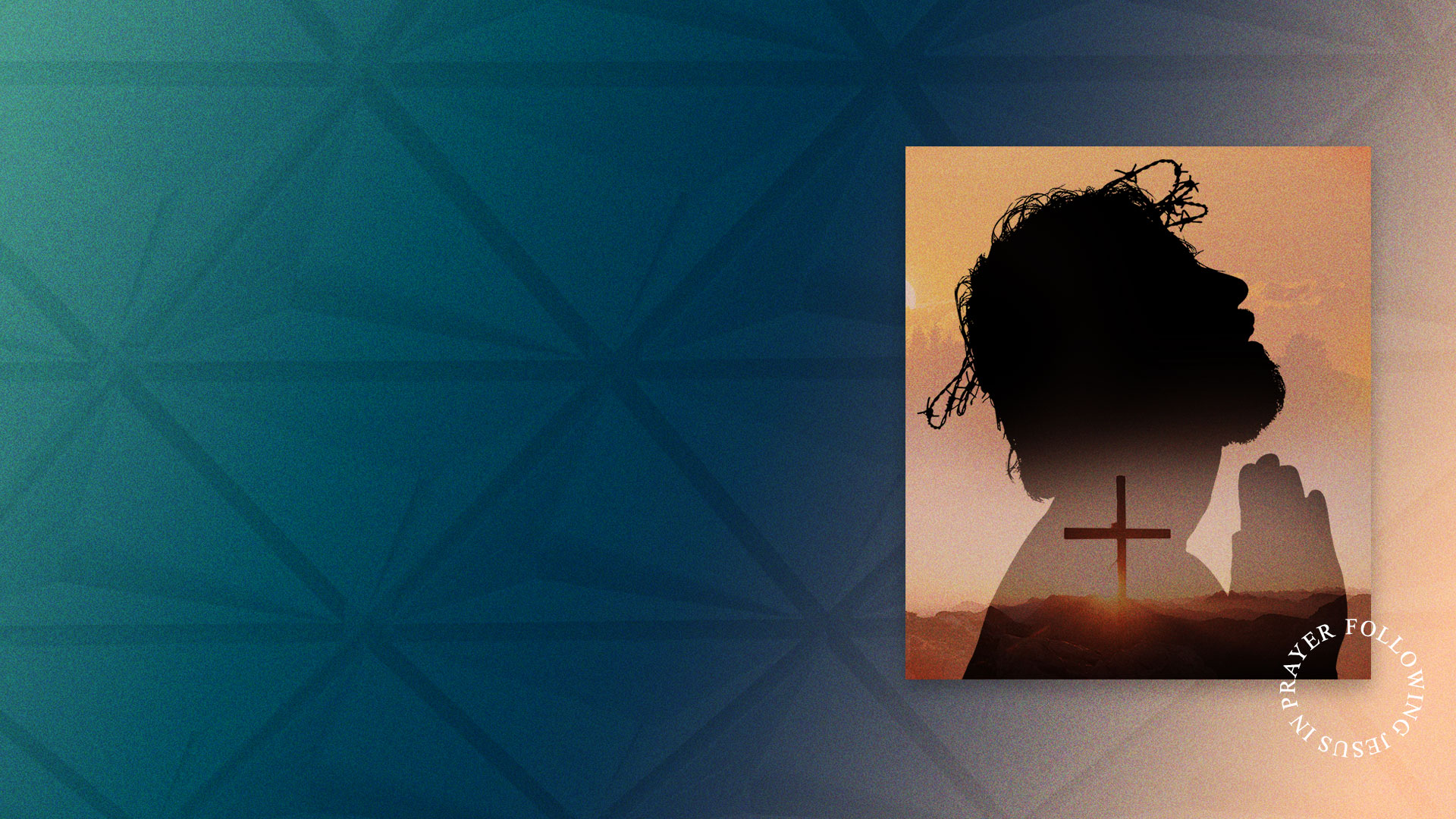 HE ASSISTS US.
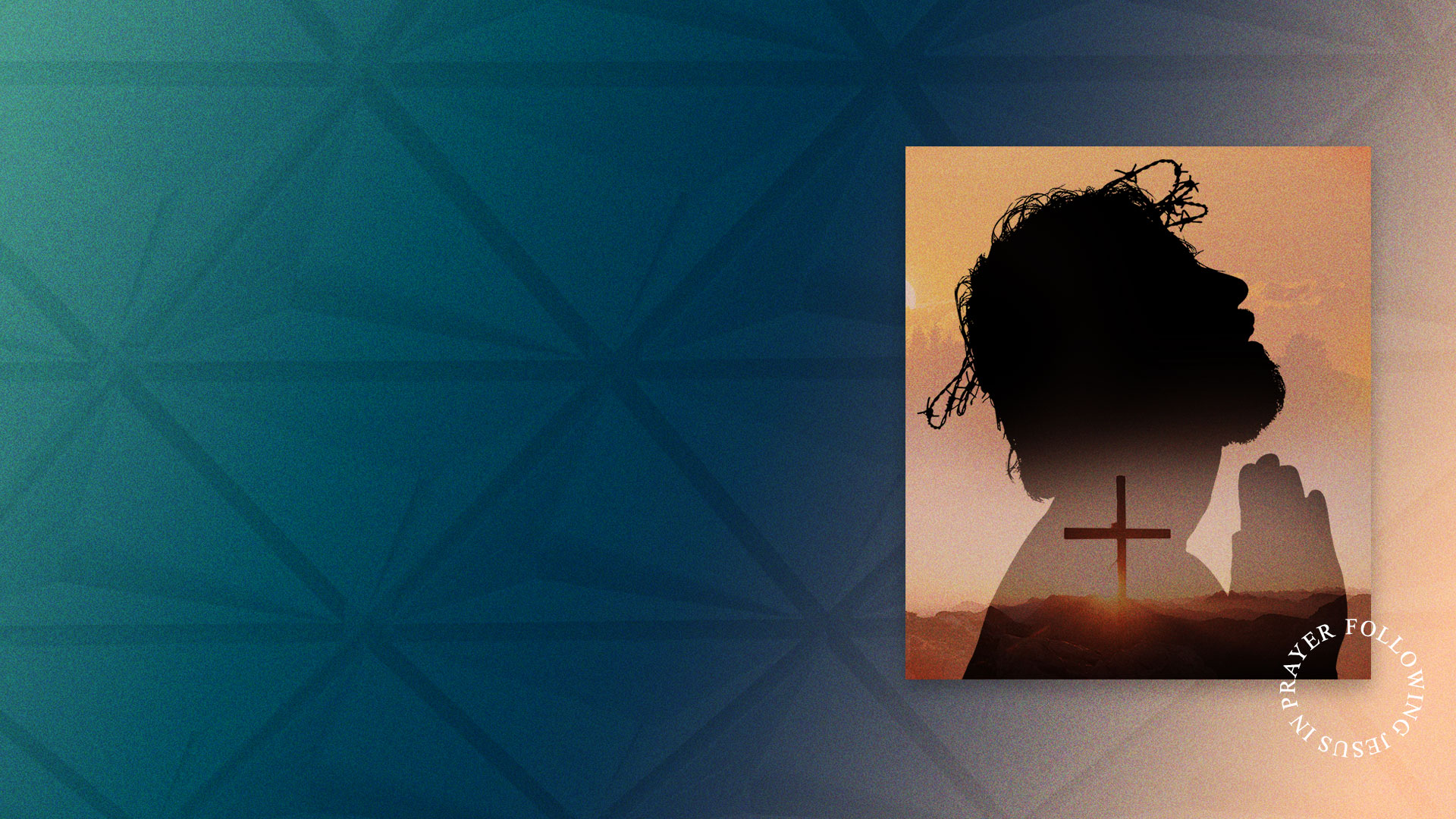 Hebrews 2:17,18
17 Therefore, in all things He had to be made like His brethren, that He might be a merciful and faithful High Priest in things pertaining to God, to make propitiation for the sins of the people. 
18 For in that He Himself has suffered, being tempted, He is able to aid those who are tempted.
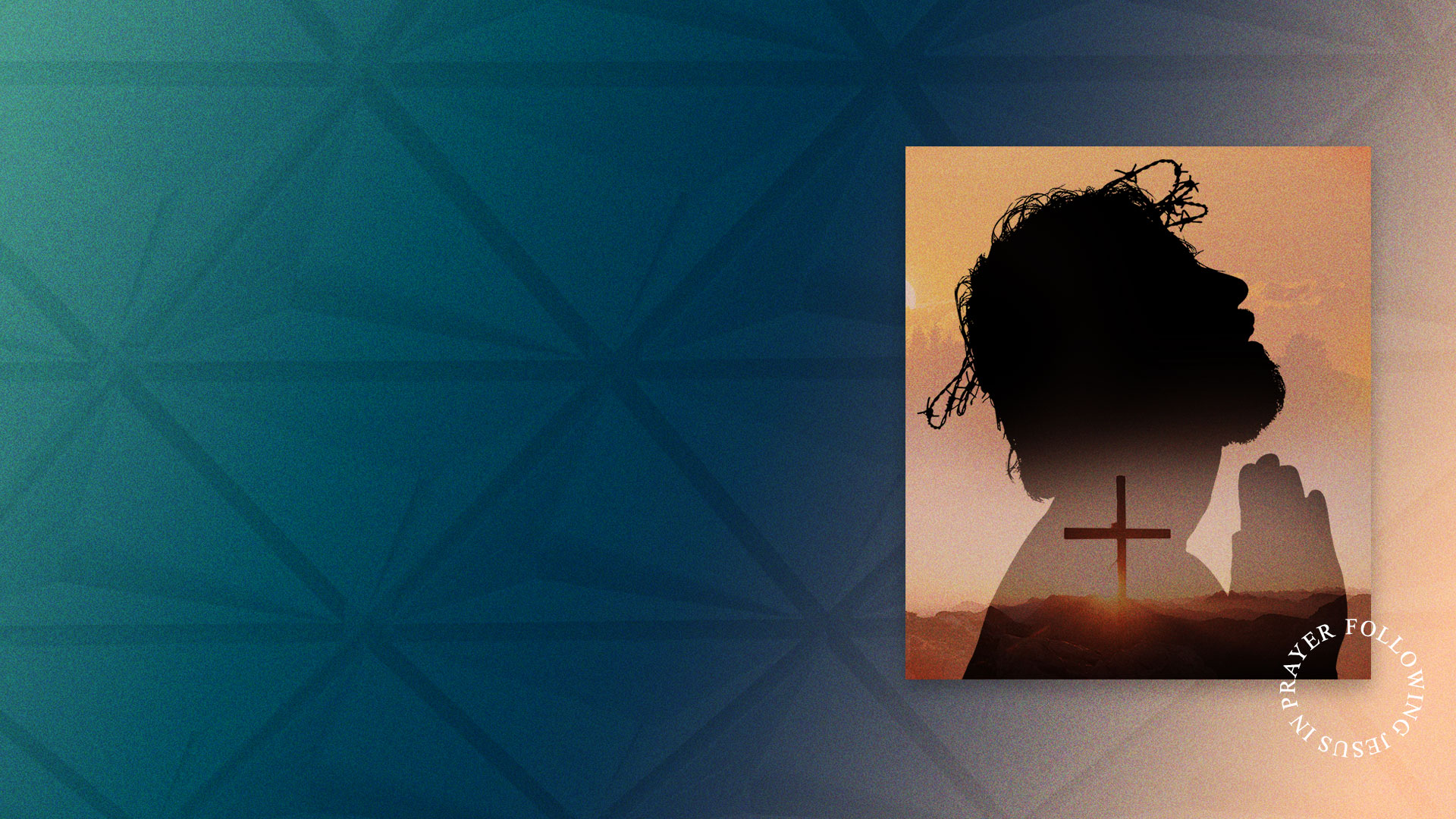 HE IS THE HIGH PRIEST OF OUR CONFESSION.
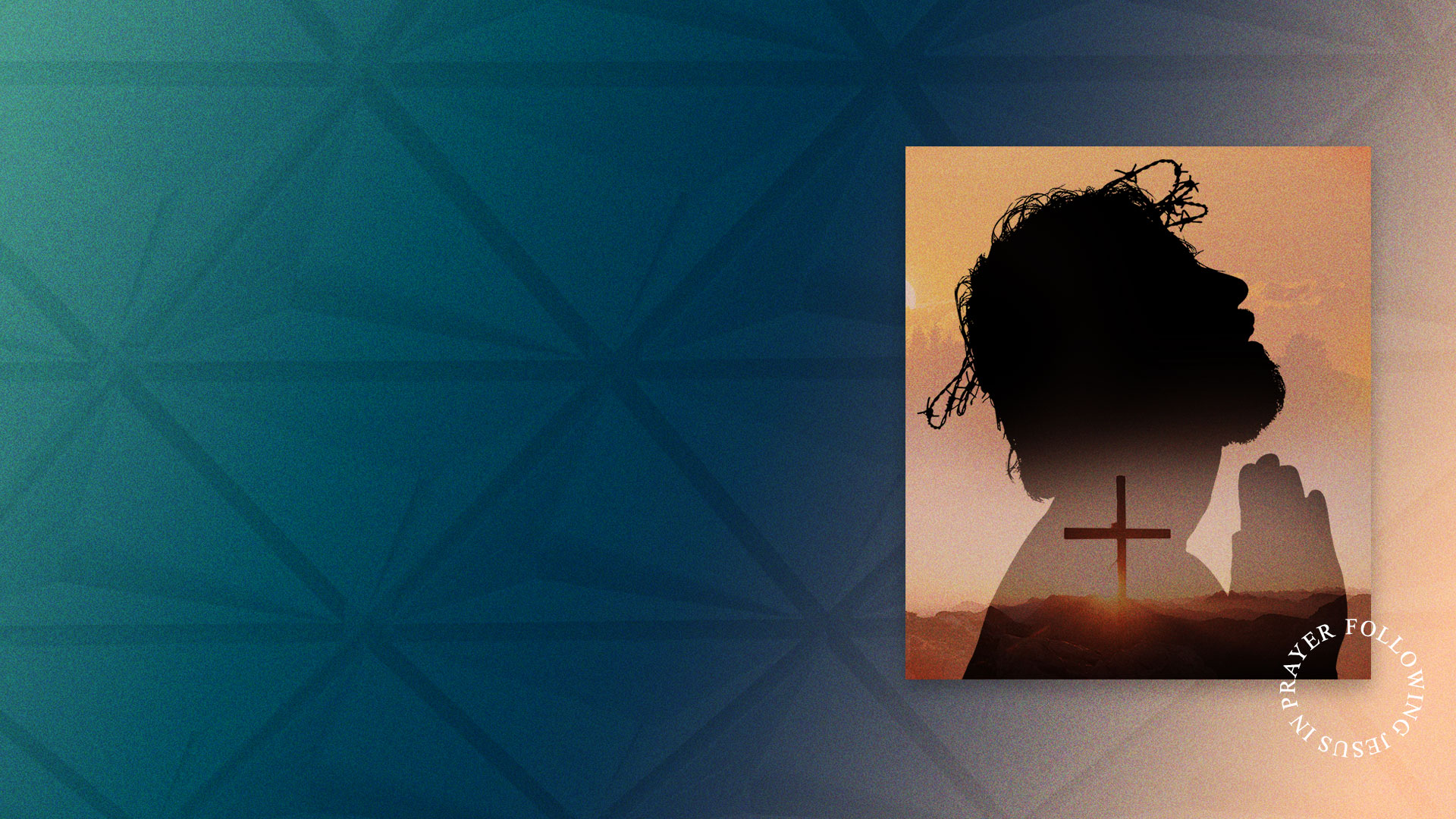 Hebrews 3:1
Therefore, holy brethren, partakers of the heavenly calling, consider the Apostle and High Priest of our confession, Christ Jesus,
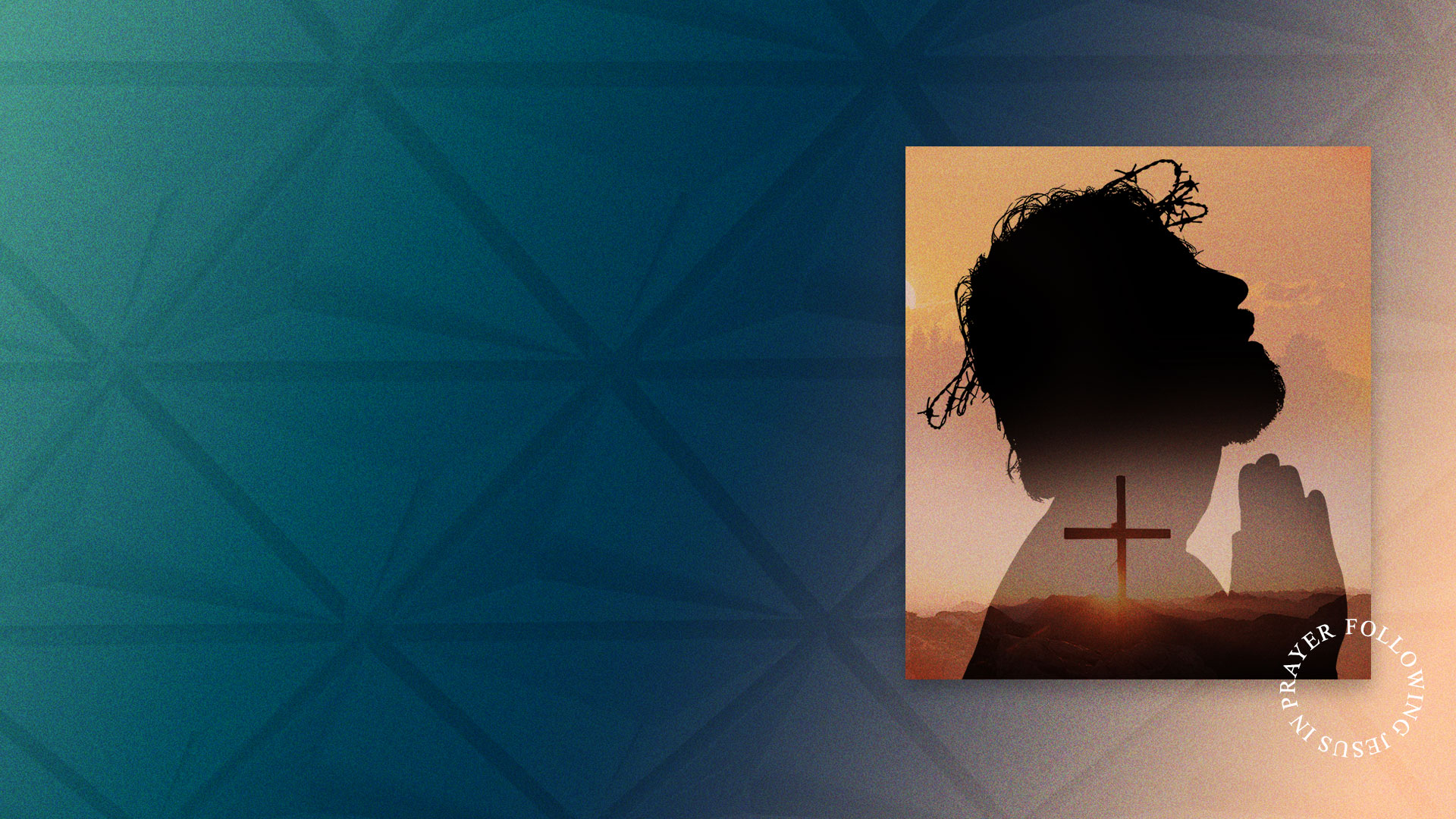 Hebrews 4:14-16
14 Seeing then that we have a great High Priest who has passed through the heavens, Jesus the Son of God, let us hold fast our confession. 
15 For we do not have a High Priest who cannot sympathize with our weaknesses, but was in all points tempted as we are, yet without sin. 
16 Let us therefore come boldly to the throne of grace, that we may obtain mercy and find grace to help in time of need.
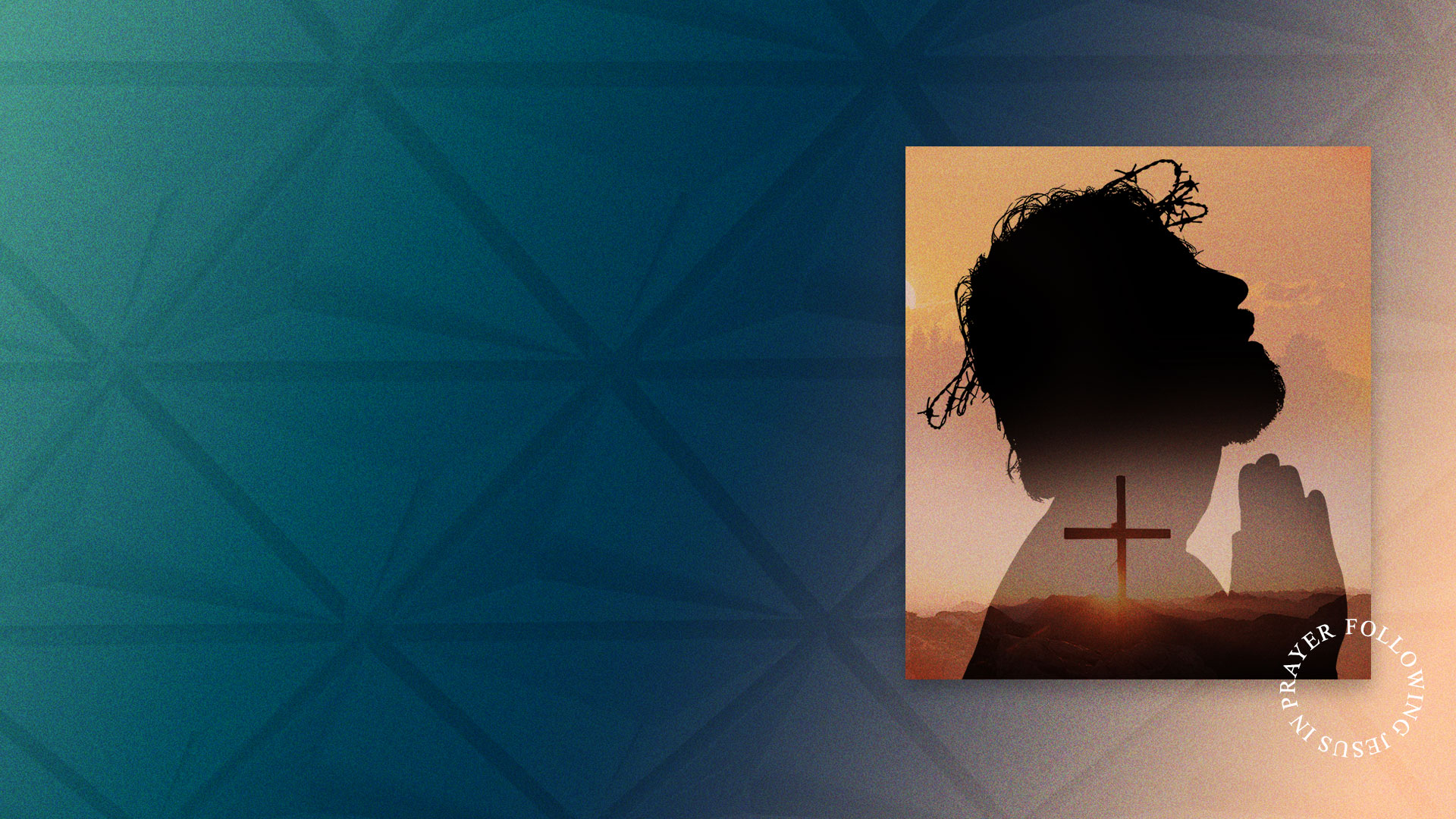 HE IS THE GUARANTEE OF THE NEW COVENANT.
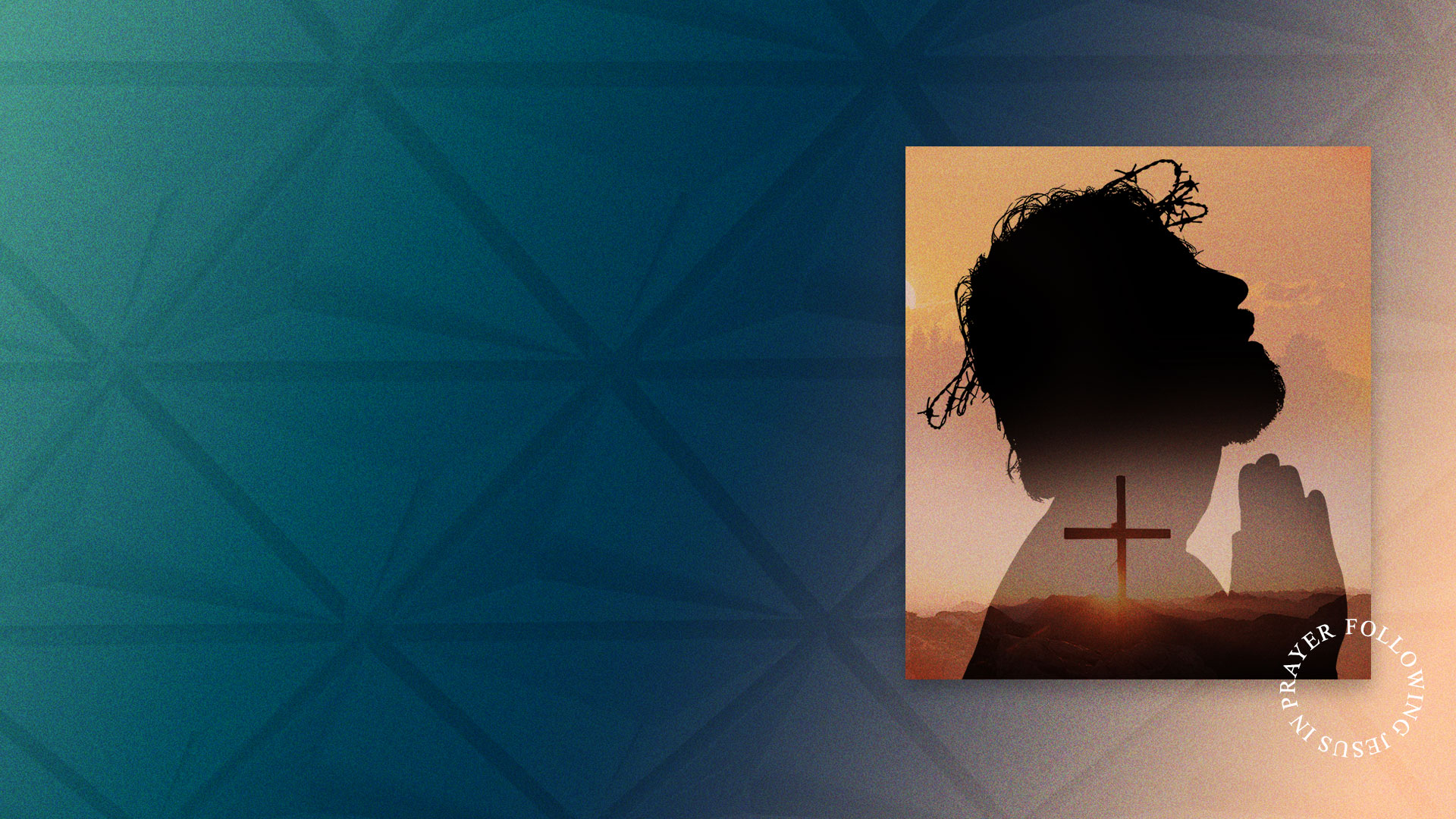 Hebrews 7:22
by so much more Jesus has become a surety of a better covenant.
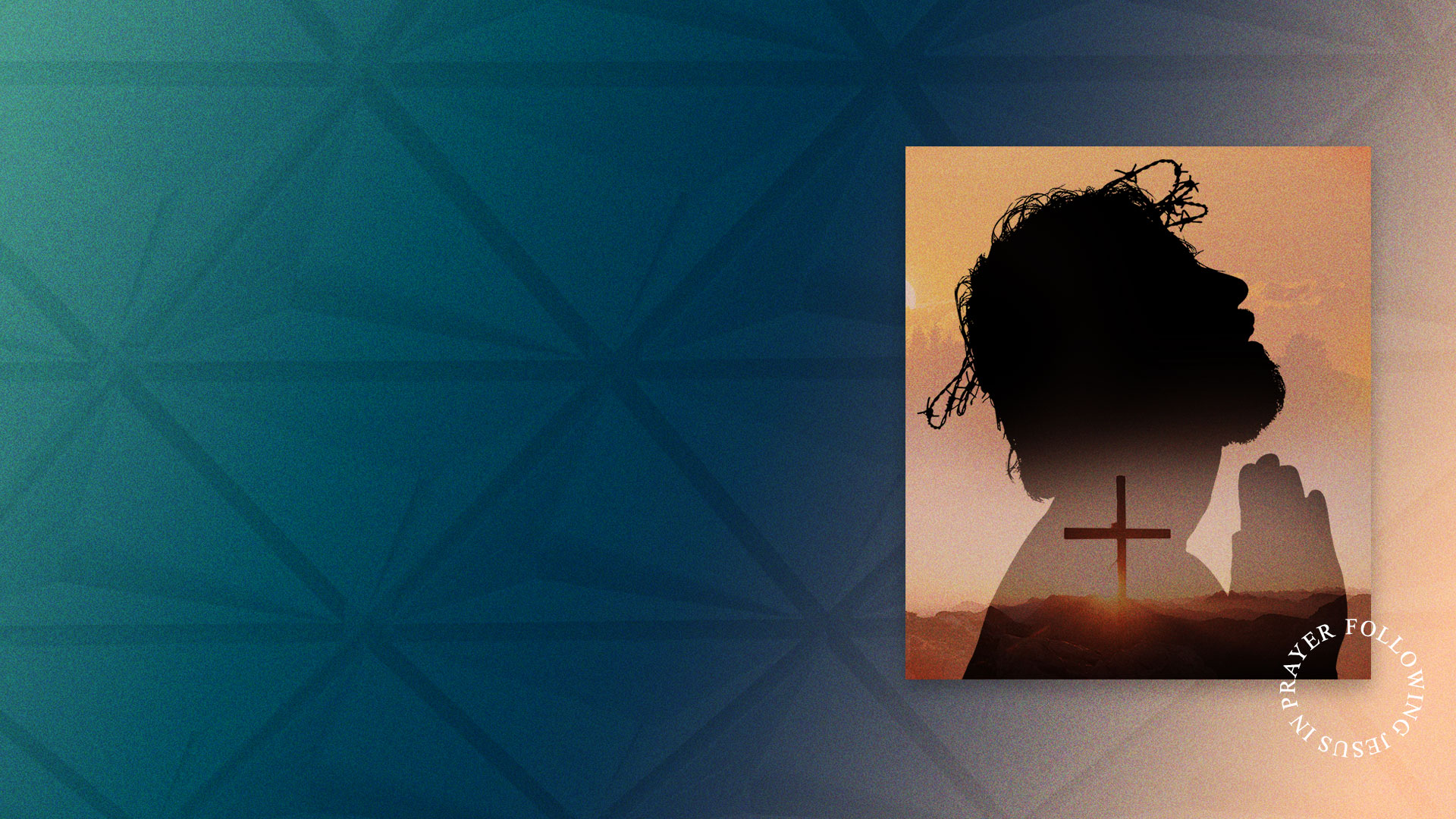 HE SAVES TO THE UTTERMOST.
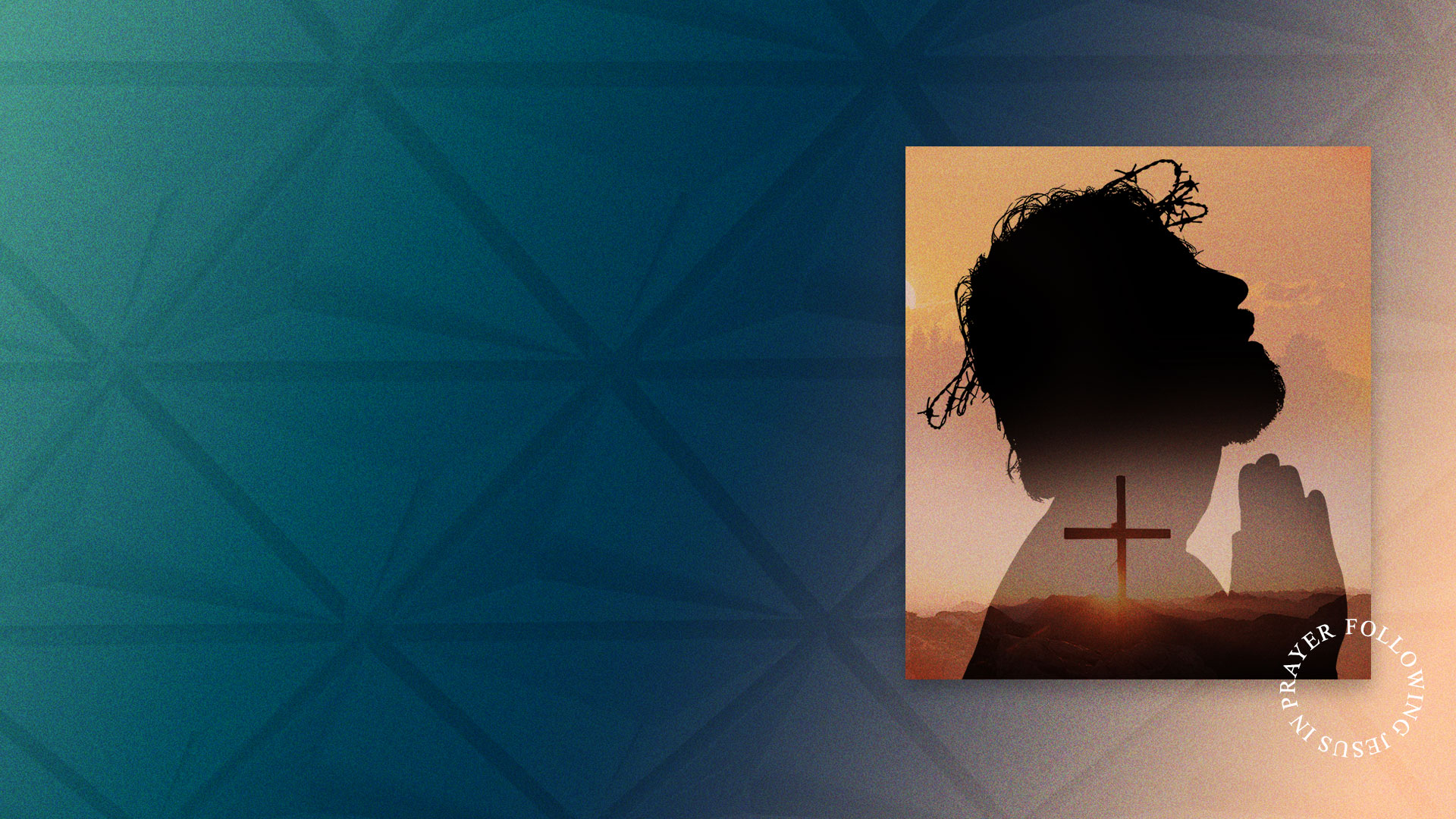 Hebrews 7:23-28
23 Also there were many priests, because they were prevented by death from continuing. 
24 But He, because He continues forever, has an unchangeable priesthood. 
25 Therefore He is also able to save to the uttermost those who come to God through Him, since He always lives to make intercession for them.
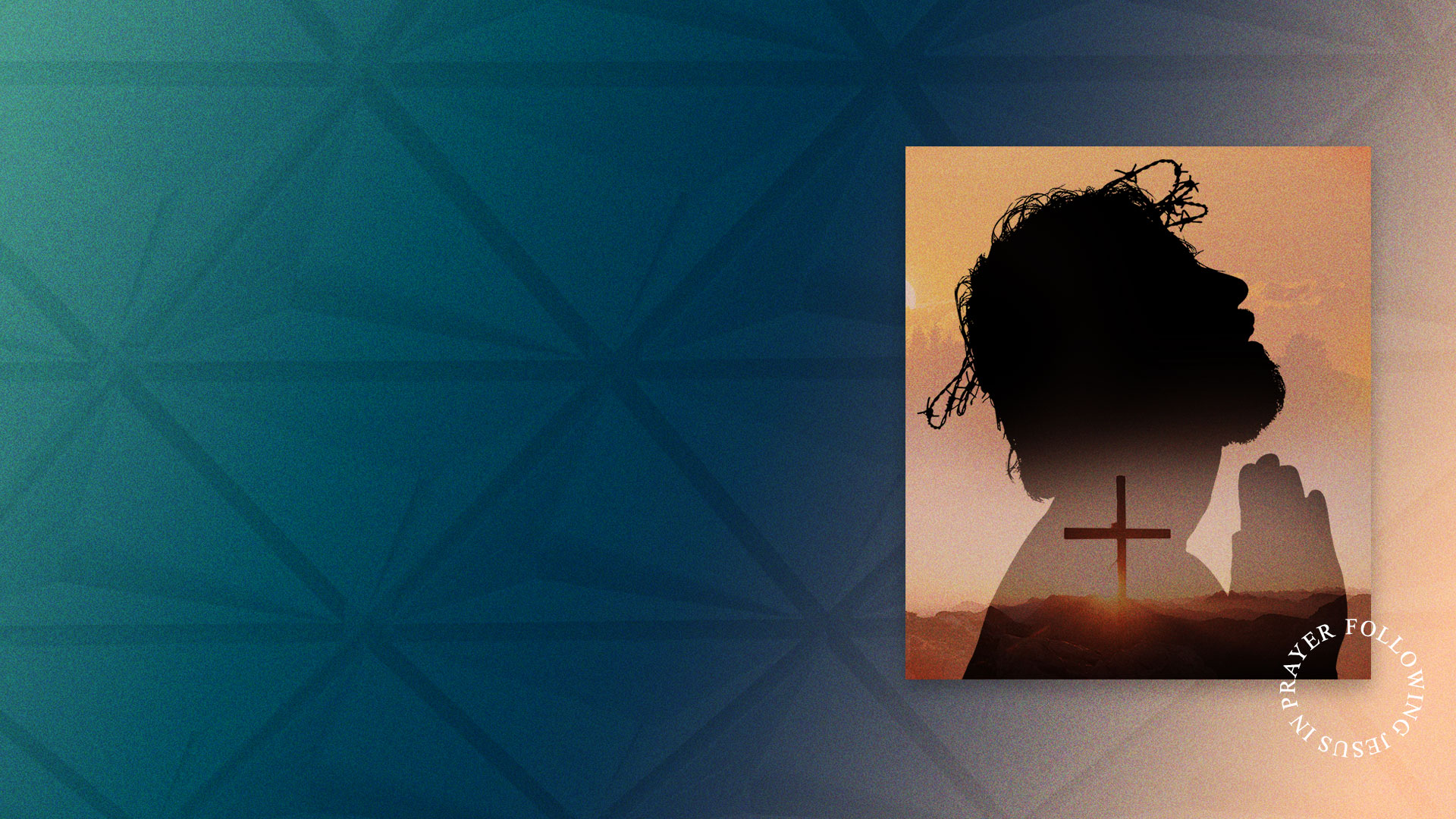 Hebrews 7:23-28
26 For such a High Priest was fitting for us, who is holy, harmless, undefiled, separate from sinners, and has become higher than the heavens; 
27 who does not need daily, as those high priests, to offer up sacrifices, first for His own sins and then for the people's, for this He did once for all when He offered up Himself.
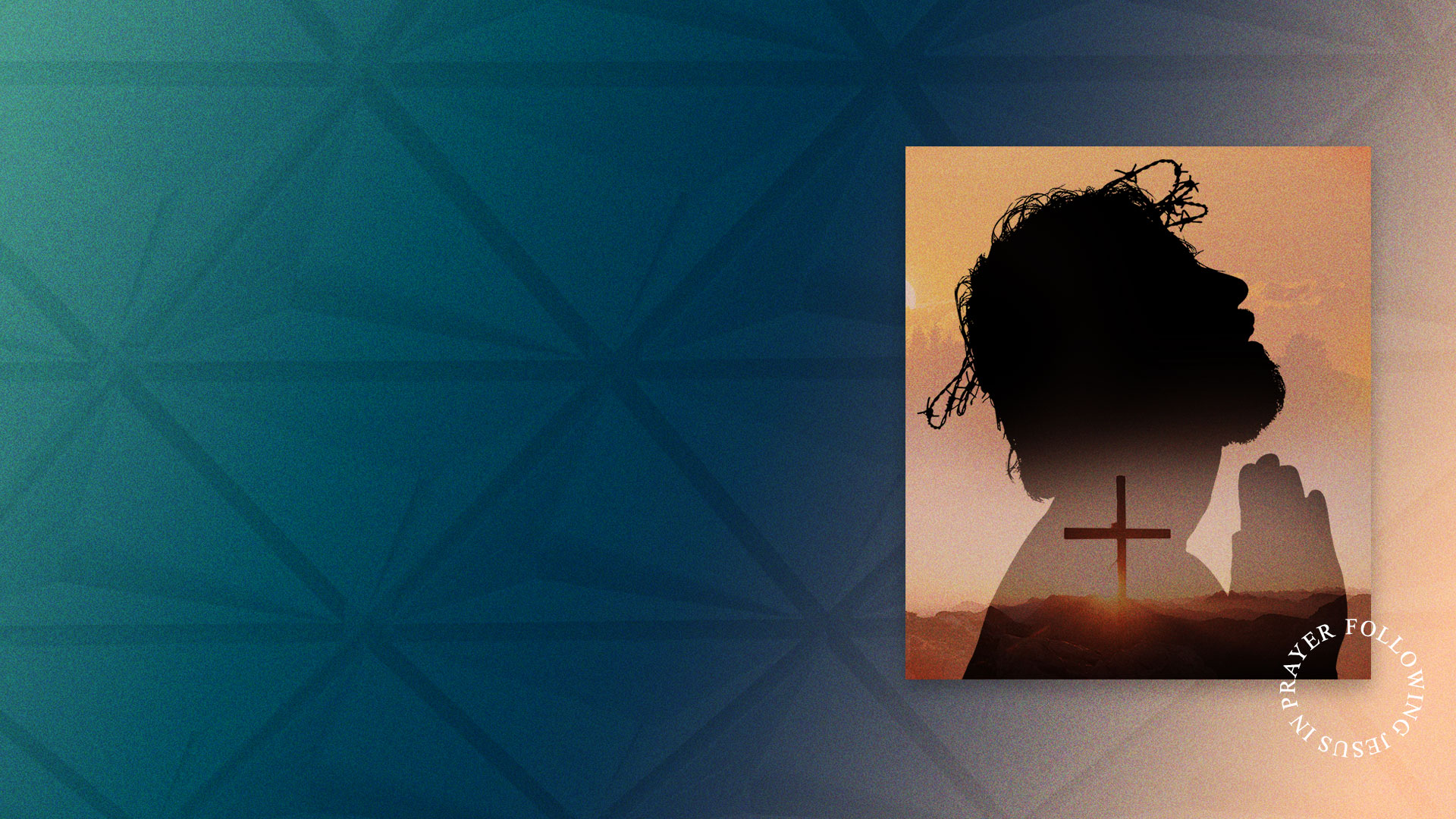 Hebrews 7:23-28
28 For the law appoints as high priests men who have weakness, but the word of the oath, which came after the law, appoints the Son who has been perfected forever.